Prescribing patterns of antibiotics at the general outpatient clinic of Lodwar County and Referral Hospital, Turkana County-Kenya
Salim Otieno 

09/05/2023                      Sai Rock Hotel
Authors:
Salim Otieno1, Joseph Epem1 Jairus Maling1 Gilchrist Lokoel2
 Affiliation: 1- Lodwar County and Referral Hospital, Turkana
                    2-Turkana County
Corresponding author’s name and mail: Salim Otieno; sotieno20@gmail.com
2
Presentation outline
Introduction 
Objectives 
Methods and materials
Results 
Discussions 
Conclusion
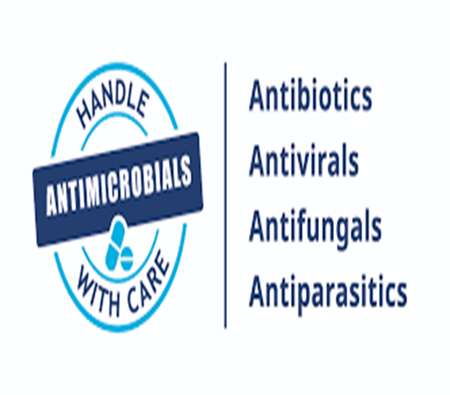 3
Introduction 

Antibiotics are used for the management of bacterial infections
However, overprescribing of antibiotics fuel antimicrobial resistance (AMR)
Lodwar County and Referral Hospital (LCRH) provides treatment services at the outpatient clinic
This survey aimed at describing antibiotics prescribing patterns at this clinic
4
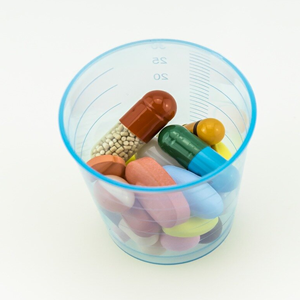 Objectives 
General objective
To determine the prevalence and describe the patterns of antibiotics prescribed at the general outpatient clinic of (LCRH)
Specific objectives
To describe the total number of encounters with antibiotic prescriptions
To describe the types of antibiotics prescribed based on the WHO AwaRe categories
5
Methods and materials (1)
Retrospective reviews of electronic prescriptions were conducted amongst 332 patients who sought general outpatient treatment at LCRH from July 2022 to January 2023
A modified WHO point prevalent survey tool was used to abstract patient demographics, diagnosis, antibiotics prescribed, and the type of therapy
 Available antibiotics were categorized according to AwaRe classification by the WHO
6
Methods and materials (2)

Therapy was classified as either empirical or targeted 
The prescription was defined as each drug on the patient treatment form 
Descriptive statistics were analyzed using STATA 
Antibiotics prescribed are presented as frequencies with proportions in tables and graphs
7
Results
 Table 1: Demographic of patients attending the general out-patient clinic at LCRH
8
Table 1: Proportion of antibiotics amongst the total prescriptions at the general outpatient LCRH
9
Figure 1: Overall description of antibiotics in the access category at the general outpatient LCRH
10
Figure 2: Description of antibiotics in the access category at the general outpatient LCRH
11
Figure 2: Description of antibiotics in the watch category at the general outpatient LCRH
12
Discussions
Demographics of patients 
Female: 51.2%
Reasons: enhanced health-seeking behaviors, targeted by many programs
Consistent: studies conducted in Bangladesh and Rwanda  (22,23)
Age 
<15 years (42.5%) - developing immune system
>15 years (34.3%) - industrious, explorative
13
Discussions
Prevalence 48%
Reasons: Antimicrobial stewardship, training
Similar: Kenya and Thailand
Description antibiotics according AwaRe categories
Access group: 75%
Reasons:
a low potential for developing resistance,                1st  or the 2nd therapies, majority of diseases 
Available, accessible, and affordable (20,27) 
Consisted with the WHO recommendations
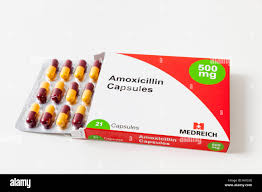 14
Discussions
Description antibiotic according to AwaRe categories
Watch 25% 
Reasons: high risk for resistance, close monitoring  
Finding of 25%: lower compared to a study conducted in India and Bangladesh (28,29)
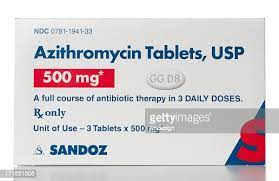 15
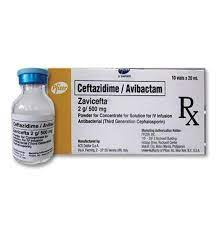 Discussions
Description antibiotic according to AwaRe categories
Reserve 0% 
Reasons: 
At general outpatient setting, numerous stewardship activities, higher risk resistance, use restricted by positive culture results, and require close monitoring in in-patient settings
Consistent: with the recommendations of the WHO (20)
16
Conclusion

The finding of 75% antibiotic use in the access group is consistent with the WHO recommendation of at least 60%. 
Antimicrobial stewardship should continue at the LCRH general outpatient clinic to further promote their rational use.
17
Acknowledgments
 Turkana County Government- Department Health & sanitation
 Director LCRH and staff
 Infection prevention network (IPNET) secretariat
 Centre of Disease control (CDC) Kenya
18
References
1.       Neill JO’. Antimicrobial Resistance: Tackling a crisis for the health and wealth of nations The Review on Antimicrobial Resistance Chaired. 2014;(December).
2. 	Lim C, Takahashi E, Hongsuwan M, et al. Epidemiology and burden of multidrug-resistant bacterial infection in a developing country. Elife. 2016;5(September):1-18. doi:10.7554/eLife.18082
3. 	Omulo S, Oluka M, Achieng L, et al. Point-prevalence survey of antibiotic use at three public referral hospitals in Kenya. PLoS One. 2022;17(6 June):1-11. doi:10.1371/journal.pone.0270048
19
References
4. 	Ofori-Asenso R, Brhlikova P, Pollock AM. Prescribing indicators at primary health care centers within the WHO African region: A systematic analysis (1995-2015). BMC Public Health. 2016;16(1). doi:10.1186/s12889-016-3428-8
5. 	Kenya: National Action Plan on Antimicrobial Resistance.; 2017. https://www.who.int/publications/m/item/eritrea-national-action-plan-on-antimicrobial-resistance
6. 	GLASS methodology for surveillance of national antimicrobial consumption. GLASS Methodology for Surveillance of National Antimicrobial Consumption.; 2020.
20
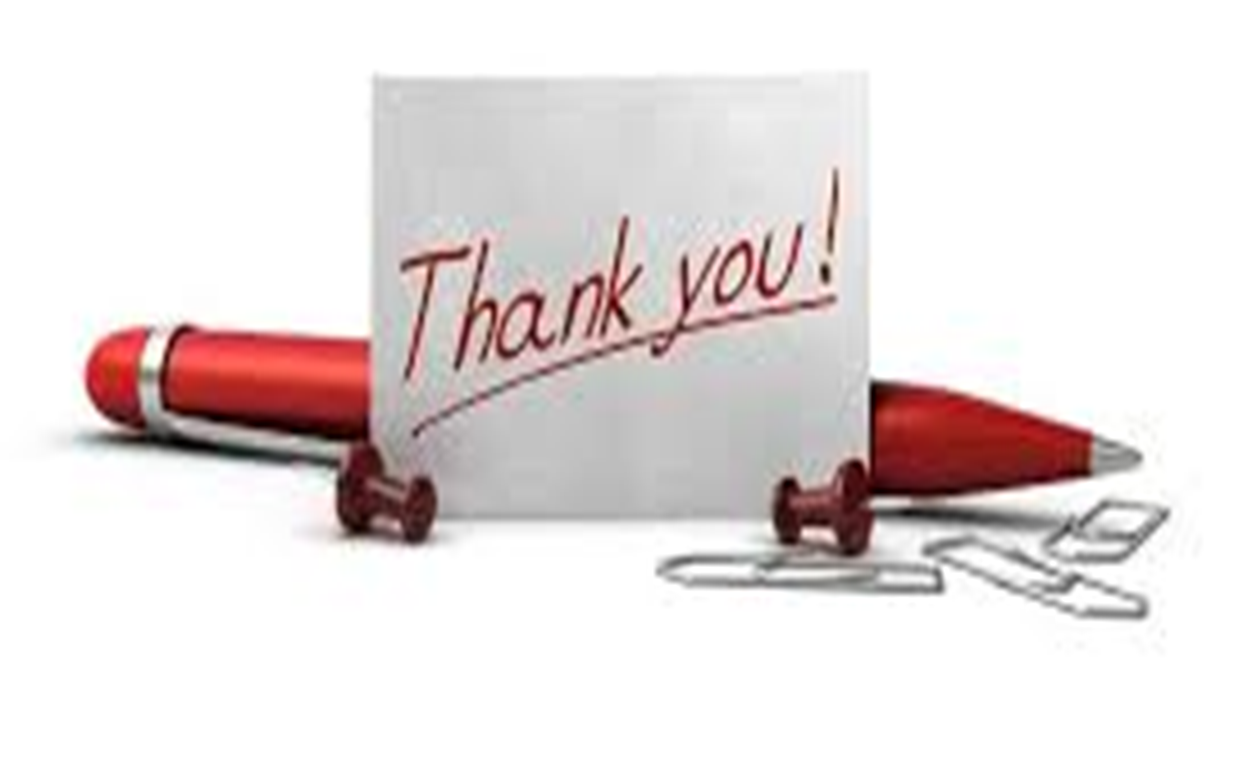 21